INSPIRATIONSOPLÆG OM NETVÆRK
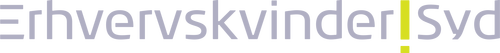 Marck Thorning, FIQTIV
August 2019
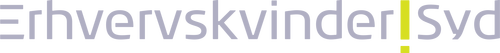 INSPIRATIONSOPLÆG OM NETVÆRK
Hvem er med i dag – og hvad bidrager ”jeg” med?
Hvad er netværk?
Værdien af netværk
Hvad gør du ved det?
Opgave
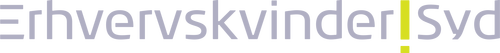 Hvem er med i dag?
Hvem er I og hvorfor er I her lige nu?
Hvad konkret vil du være bedre til?
Hvem ved en hel del om at netværke?
Hvem ved ikke så meget om at netværke?
Hvem vil investere i at blive dygtigere til at netværke?
Vi hører oftest: 
”Jeg er ikke så god til at netværke”
”Det er svært at komme i gang”
”hvad gør jeg hvis jeg ikke kender nogen”?
”Hvad får jeg ud af at deltage i et arrangement”?
”Hvordan kan jeg bevise at jeg har skabt værdi igennem et netværk”?
Hvad bidrager ”jeg” med?
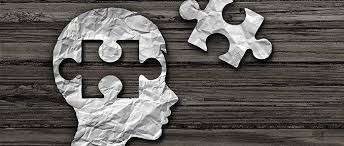 [Speaker Notes: Spørgerunde, som kort skal indikere hvor meget akkumuleret viden der er i rummet – hvad ved vi tilsammen om netværk? 
Hvilke barrierer er der oftest i forhold til at komme i gang med at netværke? Vores egne overbevisninger og begrænsninger – og hvad har vi tidligere oplevet har virket/ikke virket

Hvad bidrager ”jeg” med – øvelse for alle med en post-it. Tænk over hvad ”jeg” bringer med til fællesskabet, og hvilken værdi har det.]
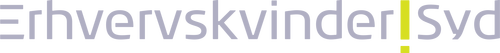 Hvad er netværk?
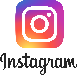 Martin Luther King – 28. august 1963. 

250.000 mennesker samlet fra hele USA ved Lincoln Memorial, i en tid hvor man ikke kunne oprette en FB gruppe, melde til på en hjemmeside, endsige ringe eller sende en SMS og invitere. 

Det er indbegrebet af at kunne netværke. Vær inspirerende og hav et mål med det du foretager dig!
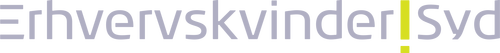 Hvad er netværk?
De nære og knap så nære
Formelle netværksgrupper
150 kender vi godt.
Familie
Venner 
Tætte kolleger
Ca. 2000 mennesker kender vi perifært
Der er 6 led mellem alle mennesker i Verden
Strategiske netværksgrupper
ERFA grupper
Frivillige foreninger
Netværk via virksomheden
[Speaker Notes: Dunbar number – hvor mange relationer kan et menneske kapere. Der er en kognitiv grænse på 150 personer for mennesker med en gennemsnitlig IQ. ”The number of people you would not feel embarrassed about joining uninvited for a drink if you happened to bump into them in a bar”

Stanley Milgram om ”The six degrees of separation” eller “Small World Syndrome”, som beskriver hvordan der max. er 6 relationer mellem alle mennesker i USA. Gammel undersøgelse, men interessant I den forstand at vi kan række ud I vores netværke og nå rigtig langt på kort tid. 

Hvorfor er det vigtigt? Fordi vi skal være lidt selective med hvem vi har I den nære cirkel og hvem vi har I den perifære cirkel. Der er ikke nødvendigvis plads til alle dem der gerne vil være der…]
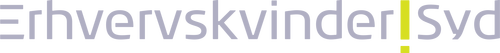 Værdien af netværk
Hvad tilbyder du dit netværk?
Test dig selv
Pay it forward (Adam Grant)
Hvem kan jeg gøre en forskel for?
Best practise
Best principle
Next principle

5 minutters tjenester
Værdier
Intentioner
Hvem har du gjort en forskel for senest?
[Speaker Notes: Adam Grant om at være en ”giver” en ”taker” eller en ”matcher” (en der giver til dig hvis du giver til mig) – og hvorfor det er vigtigt. Testen viser bare helt kort hvorfor det er så vigtigt at vide om man er fokuseret på at give frem for at tage. Er det forkert at være en der ”tager”? 

Adam Grant om at bruge ”5 minute favors” som et værktøj. Hvad kan man hjælpe andre med på 5 minutter? (ros, hente kaffe mv.)]
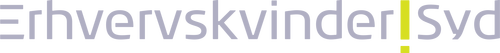 Værdien af netværk
Netværk du er en del af
Sociale medier
Erhvervskvinder ! Syd
Rotary
Zonta
Ladys Circle
JCI
Andet?
Ikke alle er lige relevante men…
LinkedIn
Grupper
Virksomheder
Facebook
Grupper – åbne og lukkede
Twitter
Instagram
Snapchat
Youtube
Crowdfunding
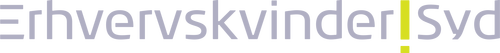 Hvad gør du ved det?
Erhvervskvinder ! Syd
sådan
Hvem vil du gerne netværke med i dag?

Hvilke spørgsmål kan du stille?



Hvordan vil du gerne huskes efter dagens møde?
.
Hvem kender du ikke så godt endnu, men du tror at vedkommende kan få positiv indflydelse på dig? 
Stil åbne og nysgerrige spørgsmål:
”Hv” spørgsmål
Hvad fik dig til at være med i Erhvervskvinder ! Syd?
Hvad har du taget med fra dagens møde?
Hvad ser du som jeres største formål?

God stil 
Invitere andre med ind i samtalerne
Giv noget af dig selv
Få øjenkontakt og smil
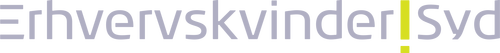 Opgave
Hvem er vi?
Hvilke værdier er vigtige for mig?

Hvilke værdier kunne være vigtige for os i Erhvervskvinder ! Syd?

Hvordan vil du gerne huskes efter dagens møde?